Управление кадровым резервом в системе управления персоналом университета
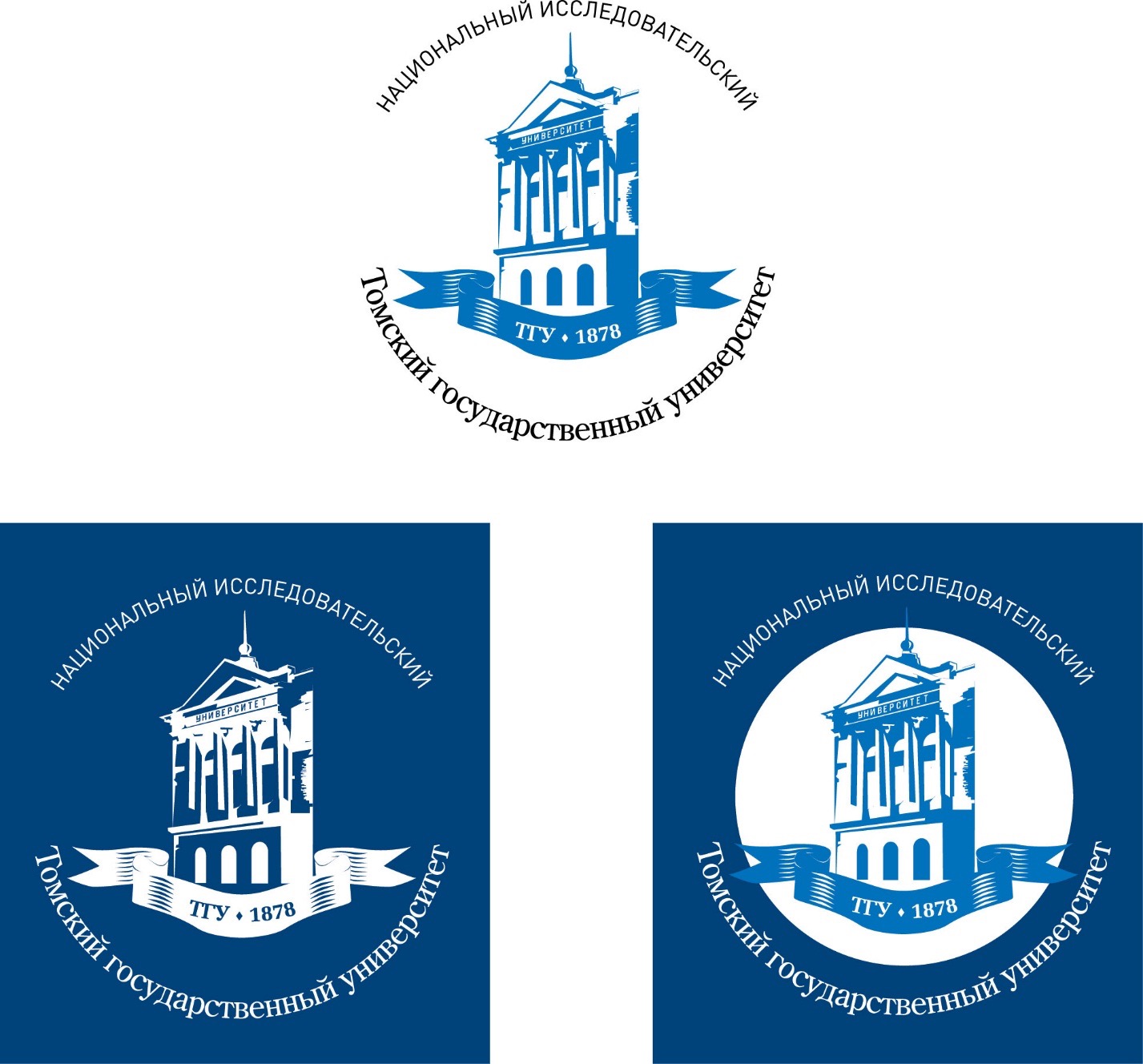 Кудашкина Людмила Алексеевна, 
руководитель направления подготовки по управлению персоналом ФП ТГУ,
член проектной группы по формированию кадрового резерва ТГУ
Конференция «Кадровые резервы университетов», октябрь – ноябрь 2014 
НИУ ВШЭ, Москва
Вовлечение в решение актуальных задач университета, развитие компетенций, обеспечение преемственности
Создание условий для закрепления преподавателей в университете и возможностей роста и интеграции в среду
Привлечение лучших работников, отбор и подготовка студентов и аспирантов для научно-педагогической деятельности, развитие людей и среды
Содействие воспроизводству и омоложению научно-
педагогических кадров университета.
Проблематика доклада
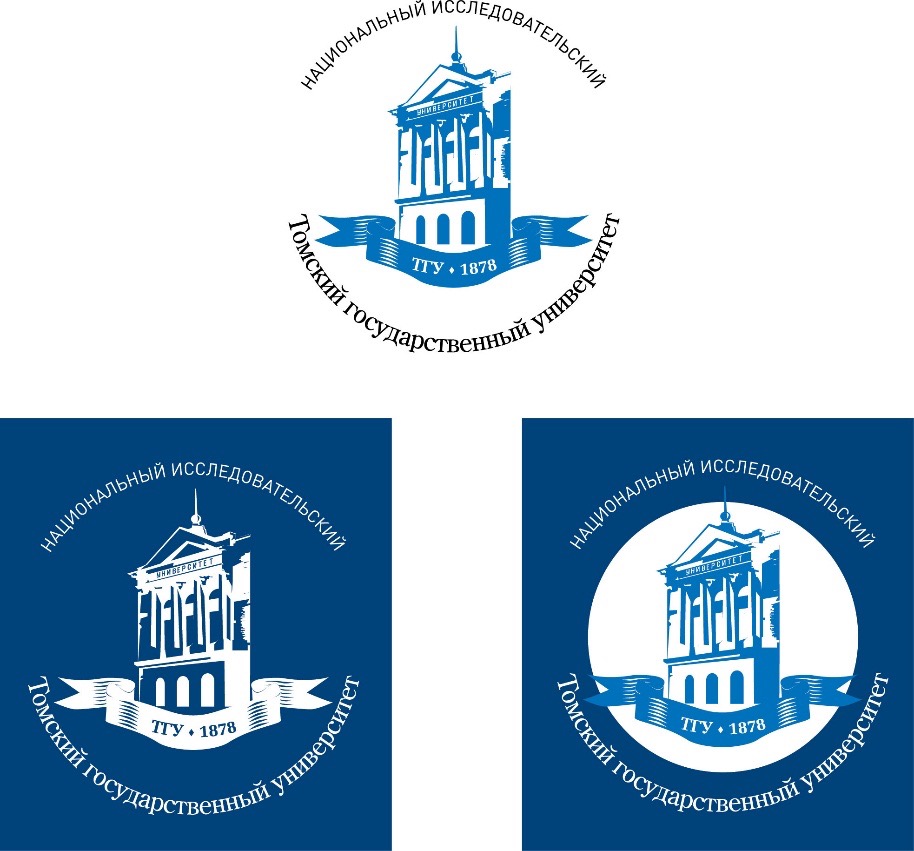 Особенности реализации программ кадрового резерва в вузах
Сейчас
Раньше
Кадровый резерв не выделяется как объект управления
«Выращивание» кадров – задача подразделений
[Speaker Notes: Задача сегодня – сделать единую централизованную программу воспроизводства кадров для всех уровней]
Система управления персоналом
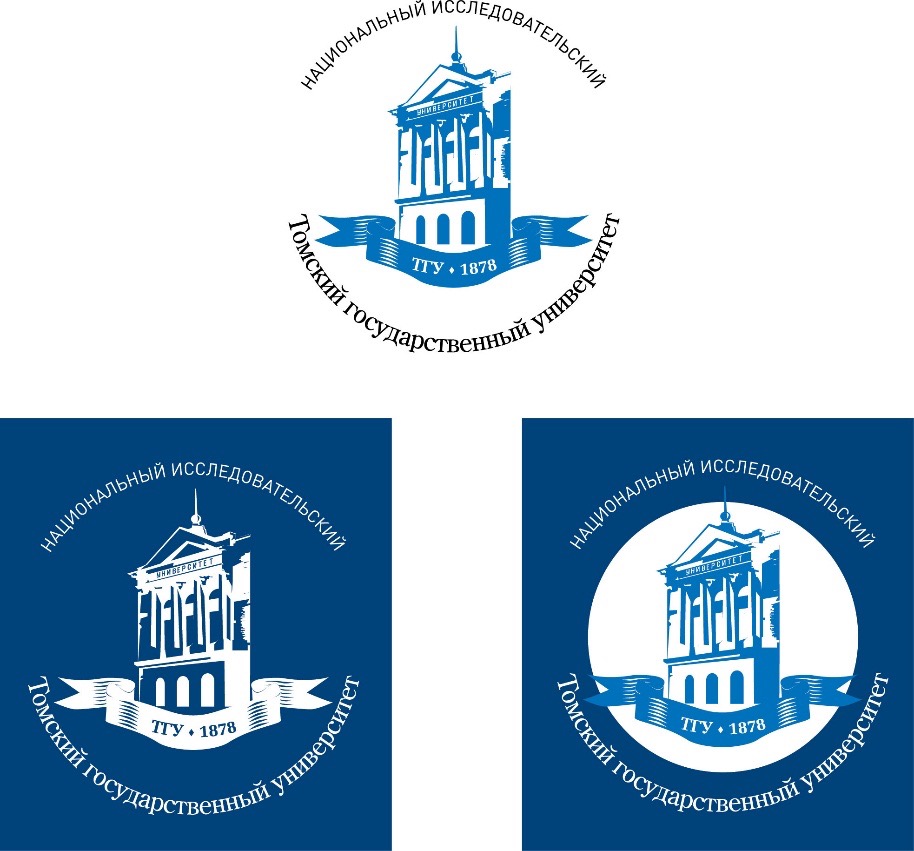 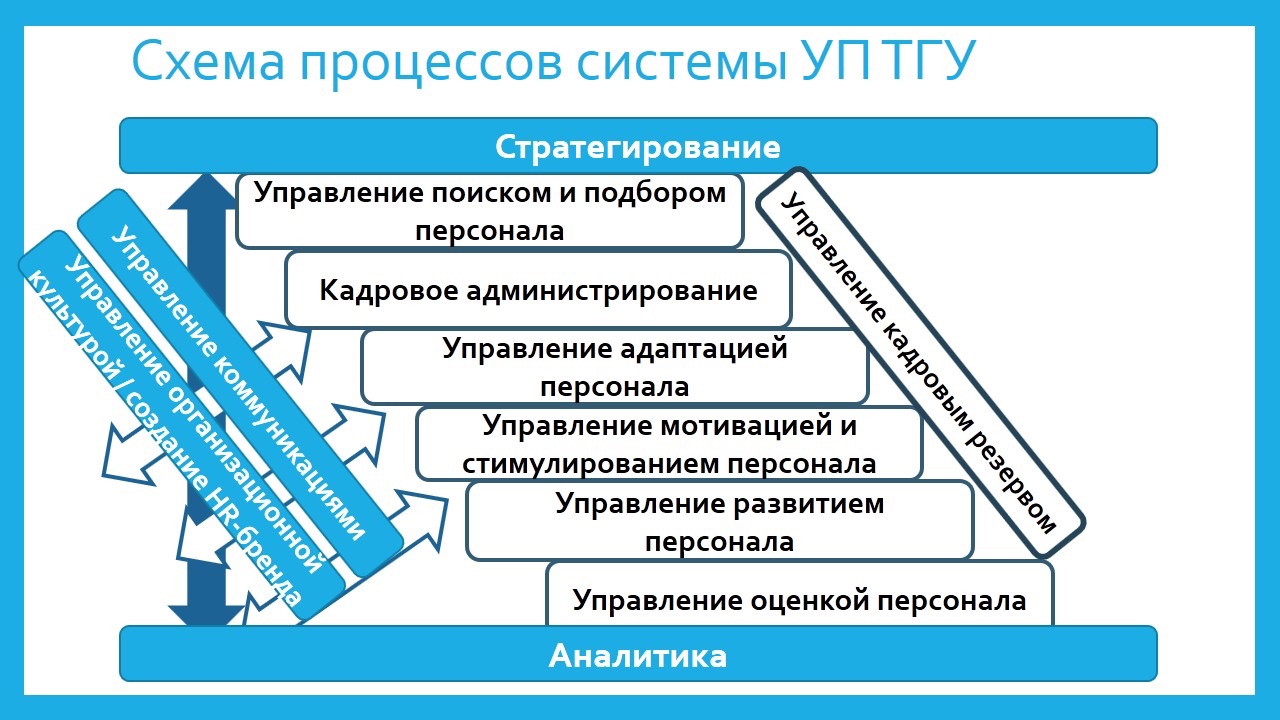 Формирование модели компетенций
Управление поиском и подбором
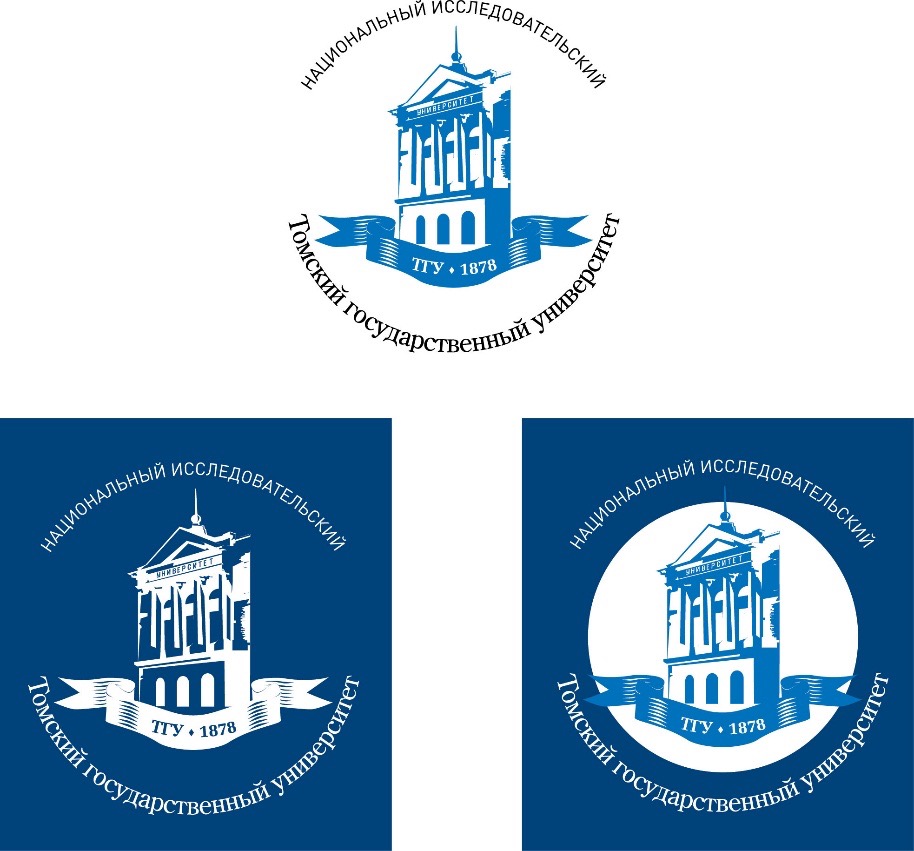 Формы развития в кадровом резерве
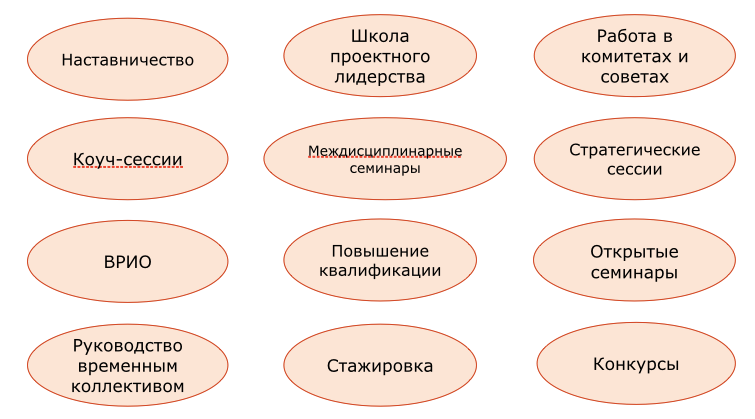 Оценка компетенций
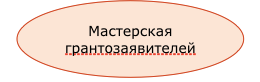 Оценка на выходе
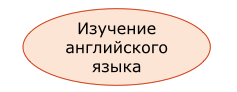 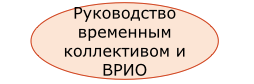 Индивидуальное планирование развития
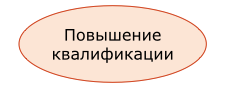 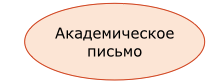 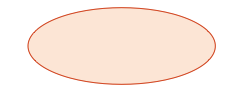 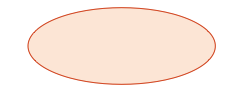 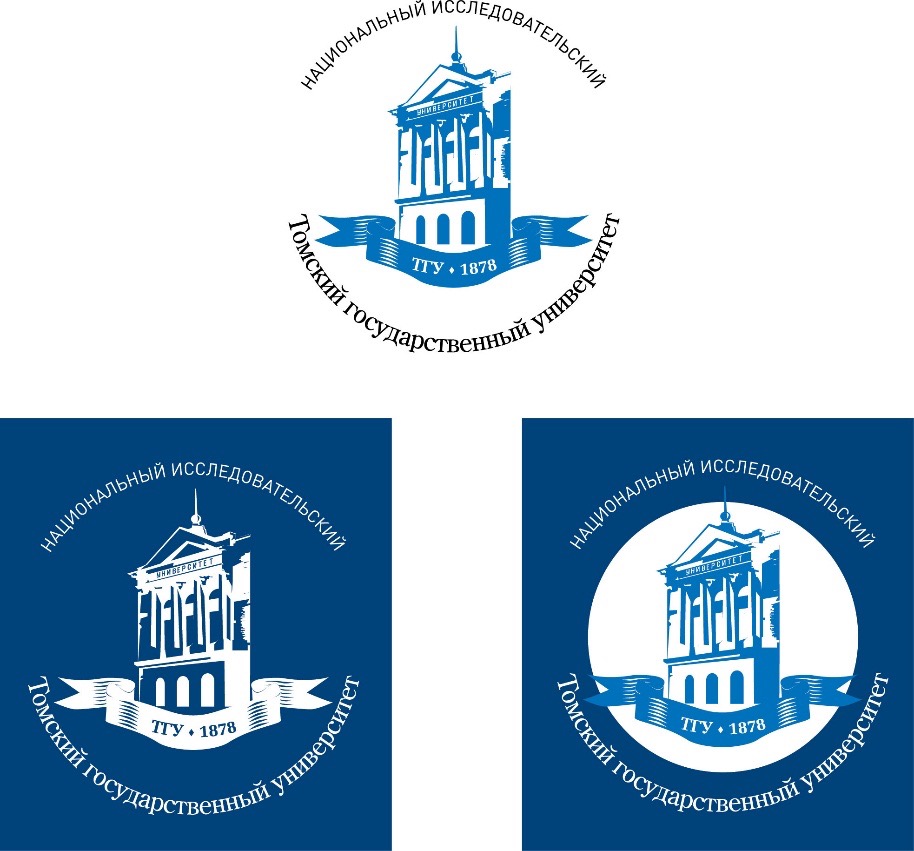 Сопровождение развития в кадровом резерве
Сессия индивидуального коучинга

Реконструкции опыта

Построение смыслового поля и проблематизация

Постановка целей и задач
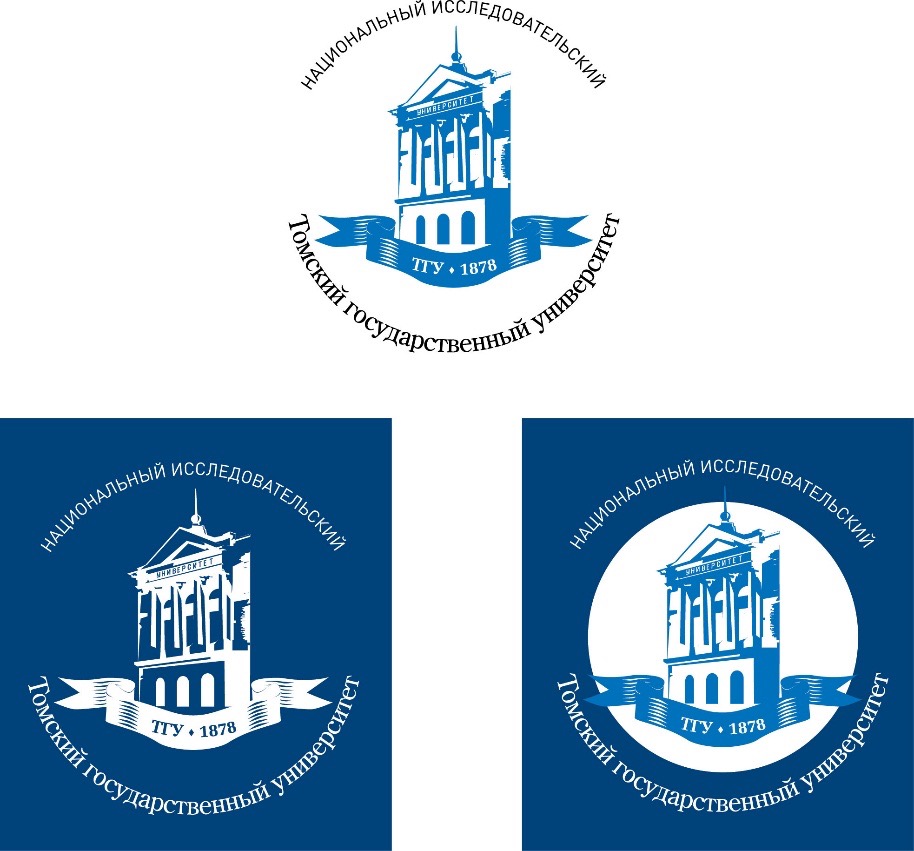 Сопровождение развития в кадровом резерве
Оценка по компетенциям и проявление дефицитов
Оценка по профессиональным и надпрофессиональным компетенциям посредством самооценки и экспертной оценки
Постановка целей развития и составление индивидуального плана развития
Включенность в активные формы деятельности
Участие в проектах развития университета
Участие в мероприятиях кадрового резерва
Работа с наставником
Сопровождение по решению личностных проблем (при необходимости)
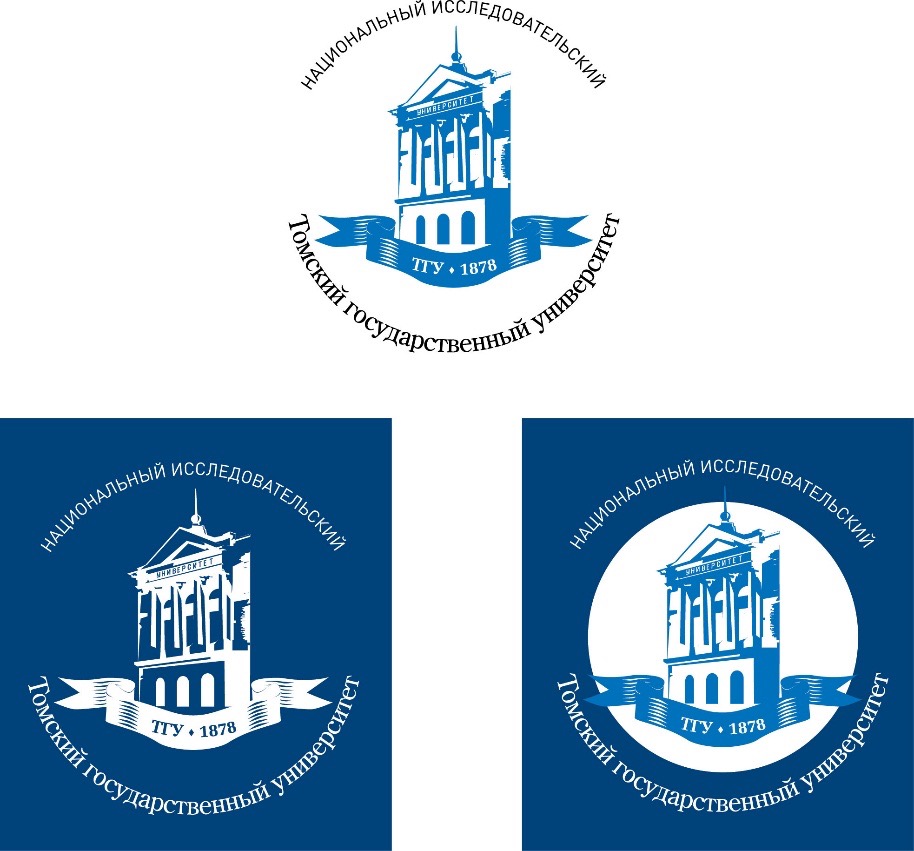 Сопровождение развития в кадровом резерве
Мониторинг включенности участников кадрового резерва в решение задач развития организации
Предмет мониторинга: включенность участника в проекты, советы, комиссии, комитеты и пр.
Итоговая оценка достижения целей развития
Используется метод 360˚
Предмет оценки: закрытие компетентностных дефицитов, продуктивность вовлеченности в деятельность университета, адаптация к новой среде
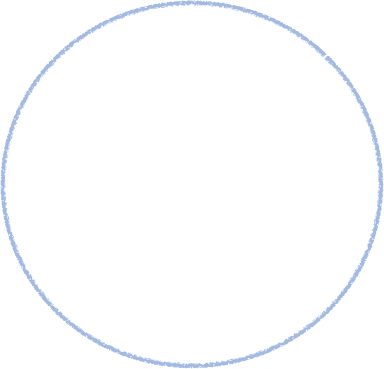 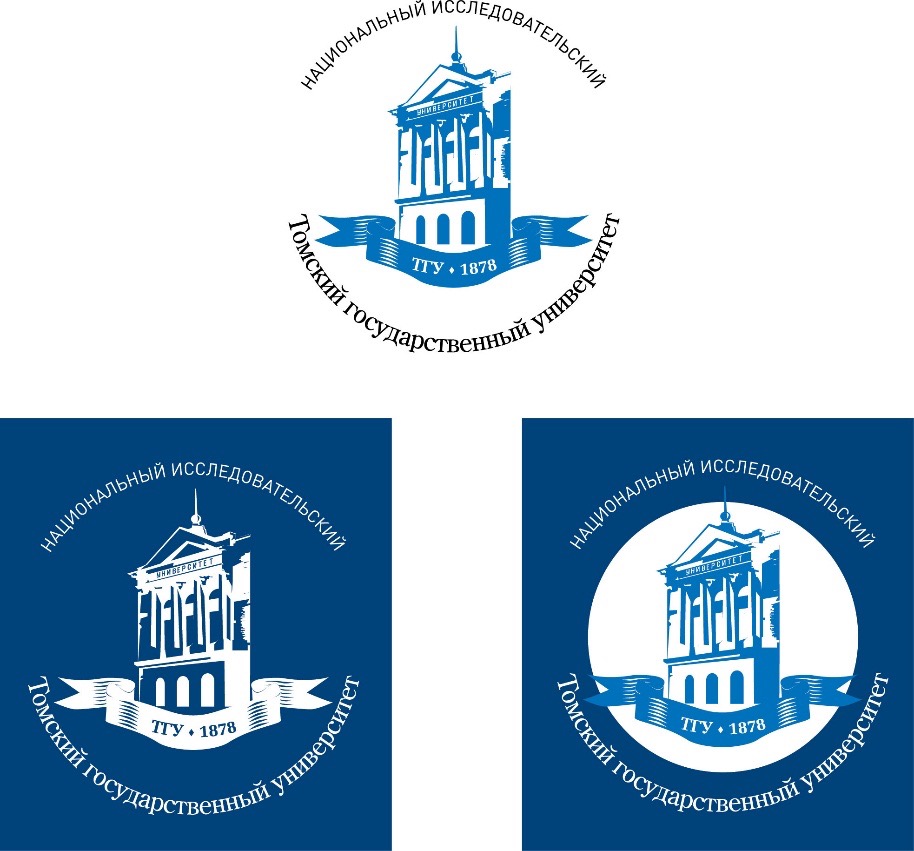 Кадровый резерв как самоорганизующееся сообщество
Проекты реализации стратегии ТГУ
Кадровый резерв выступает как ядро инновационно-активной среды университета, включенное в процесс управления изменениями
Проекты-инициативы
Развитие компетенций
Обеспечение преемственности
Метапредметное взаимодействие
Кадровый резерв для кадрового резерва
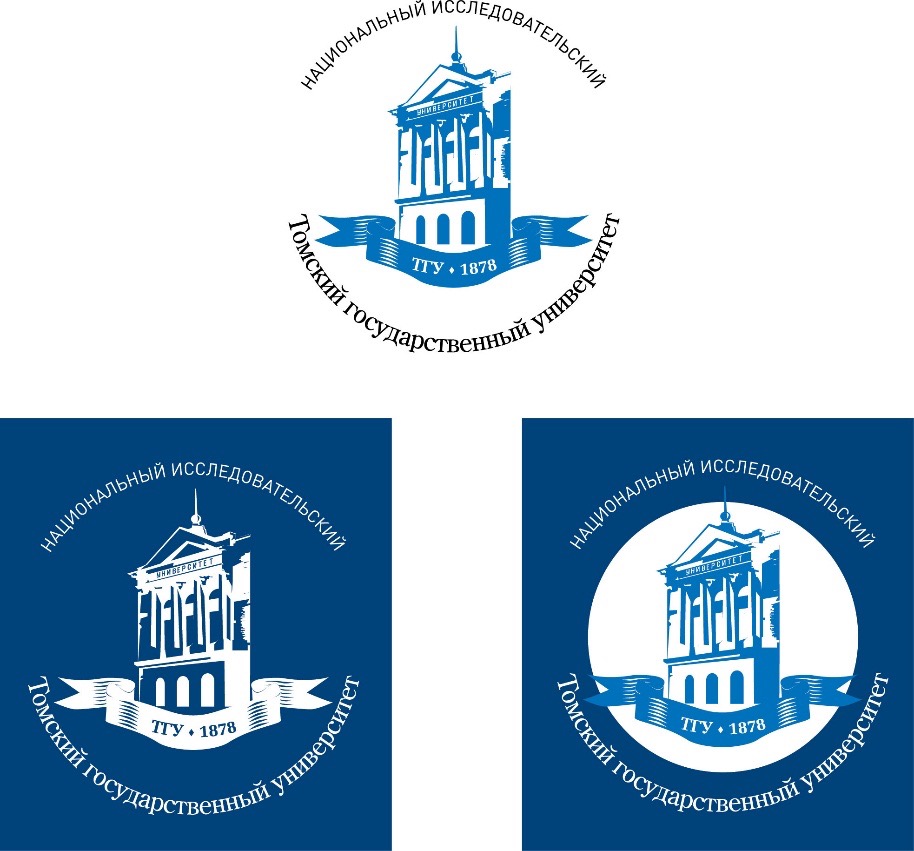 «…управлять можно только развитием, а управление функционированием есть бессмыслица»

Г. П. Щедровицкий
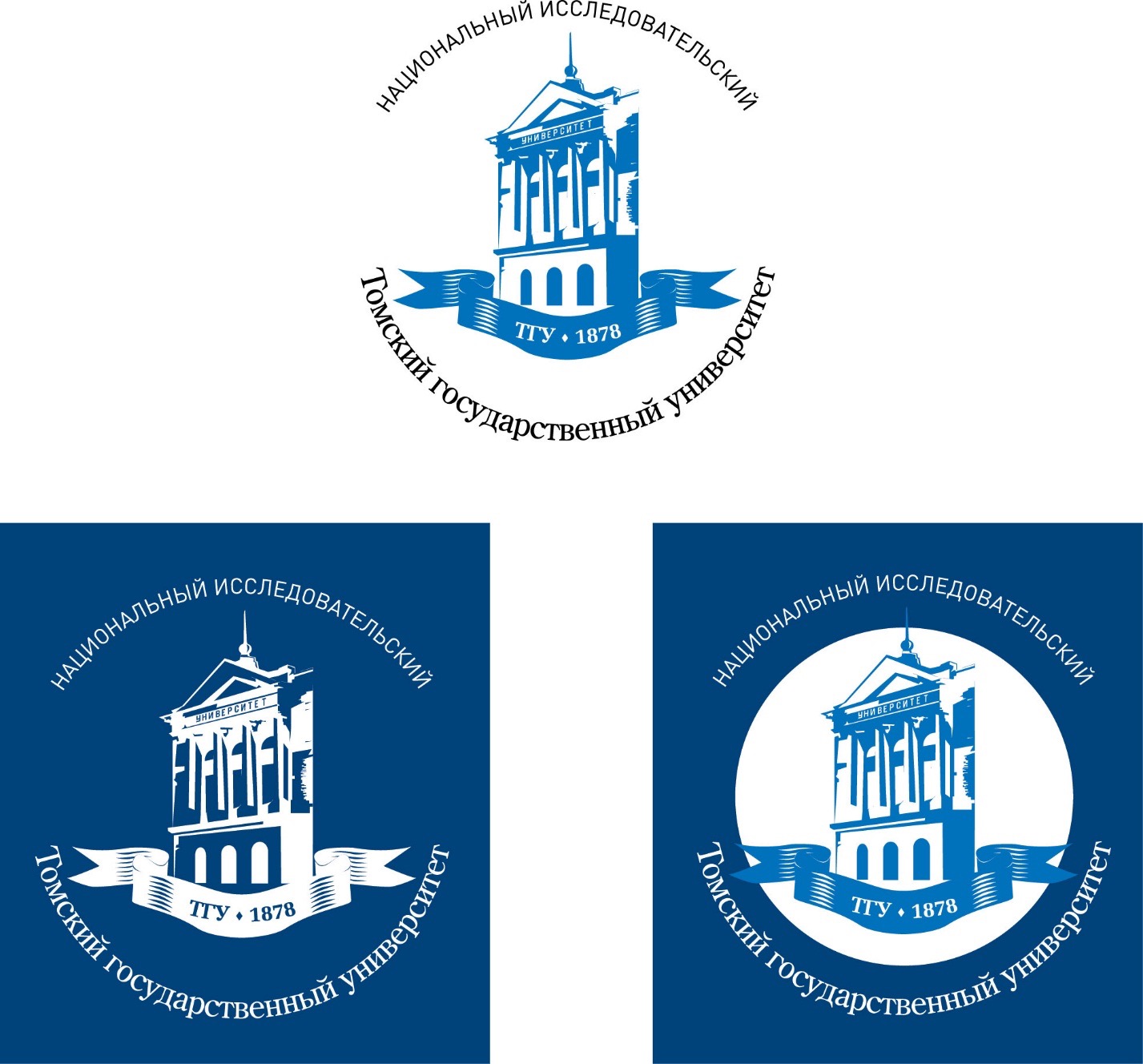 Благодарим за внимание!
Кудашкина Людмила Алексеевна, 
руководитель направления подготовки по управлению персоналом ФП ТГУ,
ЧЛен проектной группы по формированию кадрового резерва ТГУ
khudashkinaluda@icloud.com 
Соколов Дмитрий Николаевич, 
аналитик управления развития персонала ТГУ
ЧЛен проектной группы по формированию кадрового резерва ТГУ
sokoldmitr@gmail.com
Конференция «Кадровые резервы университетов», октябрь – ноябрь 2014 
НИУ ВШЭ, Москва